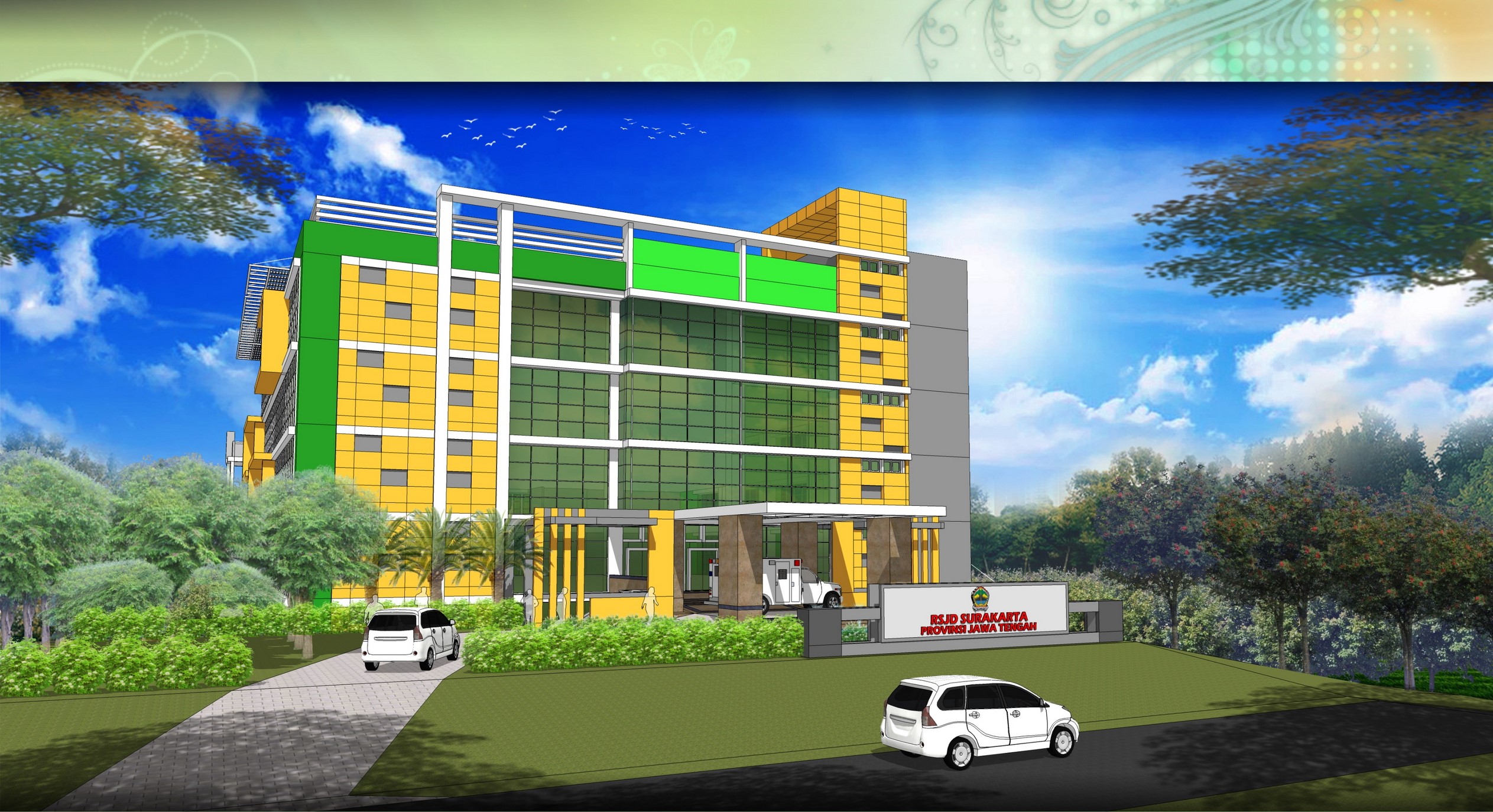 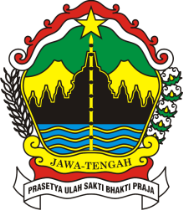 LAPORAN KINERJA
MEI 2020
RSJD DR. ARIF ZAINUDIN SURAKARTA
Enter your subtitle here consectetuer adipiscing elit. Maecenas porttitor congue massa. Fusce posuere, magna sed pulvinar ultricies, purus lectus malesuada libero, sit amet commodo magna eros quis urna.
KINERJA ANGGARAN
Realisasi Anggaran
Realisasi Belanja Langsung
Realisasi Anggaran BLUD
Realisasi Anggaran
41,13%
Realisasi Belanja Langsung
Realisasi Belanja Langsung
Realisasi Anggaran BLUD
KINERJA PENDAPATAN
Realisasi Pendapatan BLUD
Realisasi Pendapatan per Kegiatan
Realisasi Pendapatan BLUD
Realisasi Pendapatan per Kegiatan
32,41 %
39,65 %
54,65 %
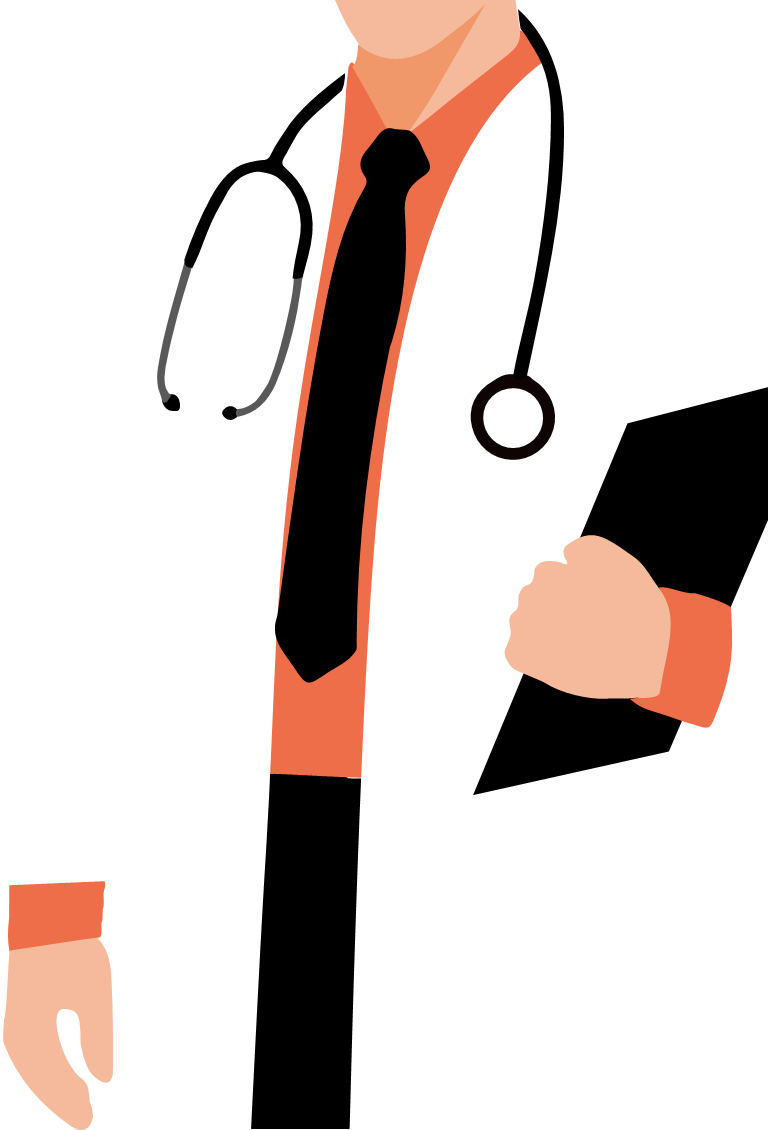 KINERJA PELAYANAN
Capaian Kinerja Pelayanan
Pelayanan berdasarkan Cara Bayar
Kunjungan Berdasarkan Wilayah
Diagnosis 10 Besar Penyakit
Capaian Kinerja Pelayanan
Pelayanan Berdasarkan Cara Bayar
Kunjungan Berdasarkan Cara Bayar
RAWAT JALAN
DATA WILAYAH CAKUPAN SURAKARTA & JAWA TENGAH
KARANGANYAR
2.859
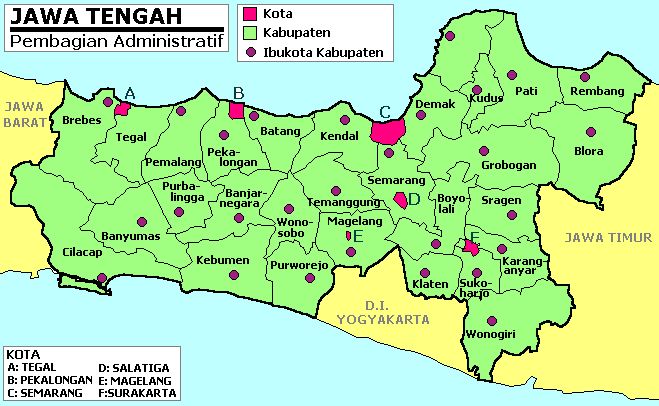 SURAKARTA
2.480
SRAGEN
2.555
SUKOHARJO
2.485
BOYOLALI
1.314
LAIN JATENG
254
BLORA
101
WONOGIRI
594
GROBOGAN
69
KLATEN
177
DATA WILAYAH CAKUPAN JAWA TIMUR
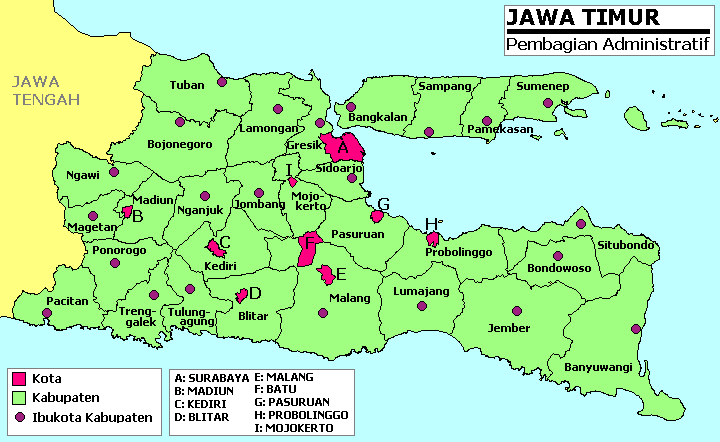 LAIN JATIM
89
NGAWI
330
MAGETAN
251
PONOROGO
107
MADIUN
83
PACITAN
59
BOJONEGORO
13
LAIN JATENG DAN JATIM
310
RAWAT INAP
SRAGEN
181
DATA WILAYAH CAKUPAN SURAKARTA & JAWA TENGAH
KARANGANYAR
156
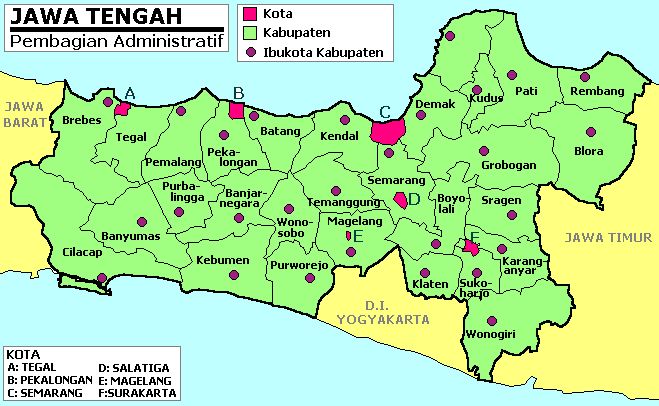 SURAKARTA
113
SUKOHARJO
129
BOYOLALI
115
LAIN JATENG
98
BLORA
50
WONOGIRI
97
GROBOGAN
3
KLATEN
15
DATA WILAYAH CAKUPAN JAWA TIMUR
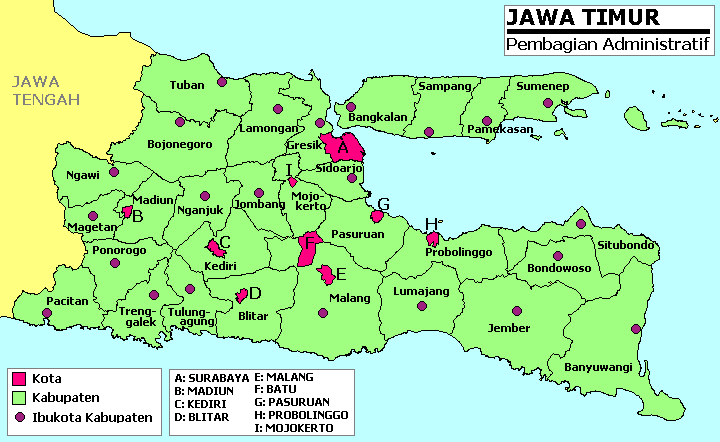 NGAWI
36
MAGETAN
25
PONOROGO
27
LAIN JATIM
0
MADIUN
19
BOJONEGORO
13
PACITAN
25
LAIN JATENG DAN JATIM
22
DIAGNOSIS 10 BESAR PENYAKIT RAWAT JALAN S/D MEI 2020
DIAGNOSIS 10 BESAR PENYAKIT RAWAT INAPS/D MEI 2020
Instalasi Farmasi
Instalasi Laboratorium
Instalasi Radiologi
Kinerja 
Instalasi
Instalasi 
Rehabilitasi
Instalasi Fisiteraphy
Instalasi 
Rawat Jalan
Instalasi Psikologi
Instalasi 
Gizi
Instalasi Napza
Instalasi 
Laundry
Instalasi Psikogeriatri
Instalasi 
IPS RS
Instalasi Rawat Inap
Enter your subtitle here consectetur adipisicing elit, sed do eiusmod tempor incididunt ut labore et dolore magna aliqua. Ut enim ad minim veniam, quis nostrud exercitation ullamco laboris nisi ut aliquip ex ea commodo consequat.
Instalasi 
Sanitasi
Instalasi Gigi dan Mulut
Instalasi 
Diklat
Instalasi Tumbuh Kembang Anak
Instalasi 
Humas
Instalasi Gawat Darurat
Instalasi 
SIM RS
Instalasi Elektromedik
Instalasi Keswamas
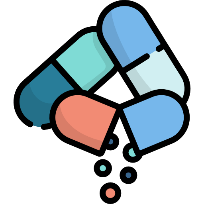 INSTALASI RADIOLOGI
INSTALASI FARMASI
INSTALASI LABORATORIUM
INSTALASI FISIOTERAPI
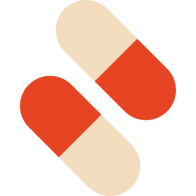 INSTALASI NAPZA
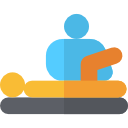 Dikarenakan pandemi COVID-19 Rumah Sakit melakukan efisiensi yaitu salah satunya penggabungan Bangsal karena pasien berkurang, untuk Instalasi NAPZA semetara dialihkan ke semua bangsal sedangkan instalansi NAPZA yang dahulu di ubah menjadi Instalansi COVID-19, berdasarkan data bulan Mei 2020 terdapat 1 pasien NAPZA
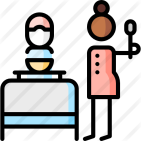 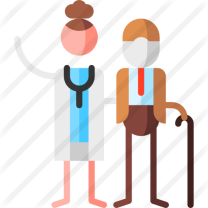 INSTALASI RAWAT INAP
INSTALASI PSIKOGERIATRI
Dikarenakan pandemi COVID-19 Rumah Sakit melakukan efisiensi yaitu salah satunya penggabungan Bangsal karena pasien berkurang, untuk Instalasi Psikogeriatri / bangsal dewi kunthi sementara tidak melaporkan kinerja bulanan.
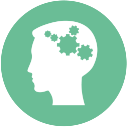 INSTALASI PSIKOLOGI
INSTALASI TUMBUH KEMBANG ANAK
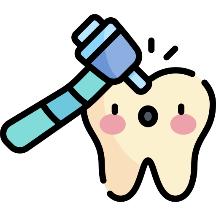 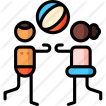 INSTALASI GIGI & MULUT
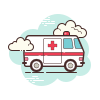 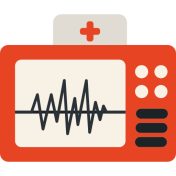 INSTALASI GAWAT DARURAT
INSTALASI ELEKTROMEDIK
INSTALASI KESWAMAS
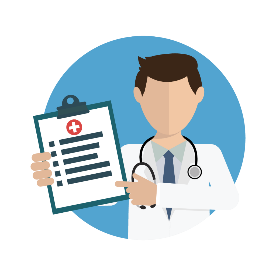 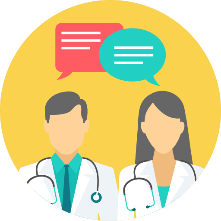 INSTALASI REHAB PSIKOSOSIAL
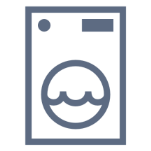 INSTALASI IPS RS
INSTALASI LAUNDRY
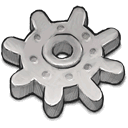 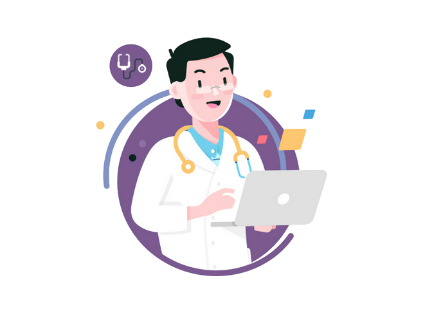 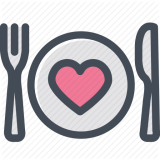 INSTALASI GIZI
INSTALASI RAWAT JALAN
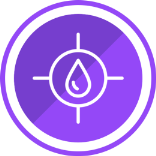 1
INSTALASI SANITASI
2
3
4
5
6
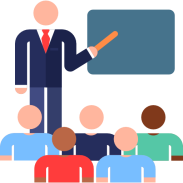 1
KEGIATAN
INSTALASI DIKLITBANG
PENINGKATAN MUTU SDM
2
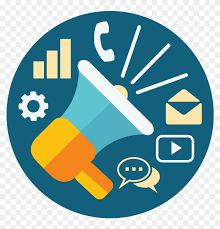 INSTALASI HUMAS DAN PEMASARAN
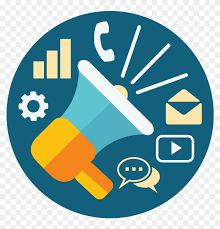 INSTALASI HUMAS DAN PEMASARAN
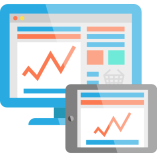 INSTALASI SIM RS
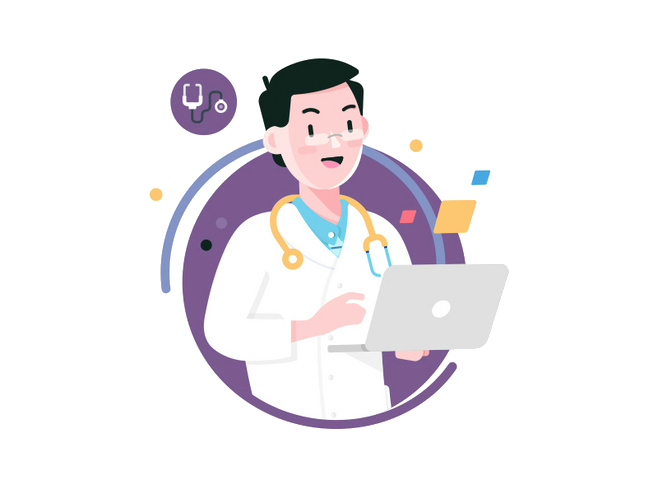 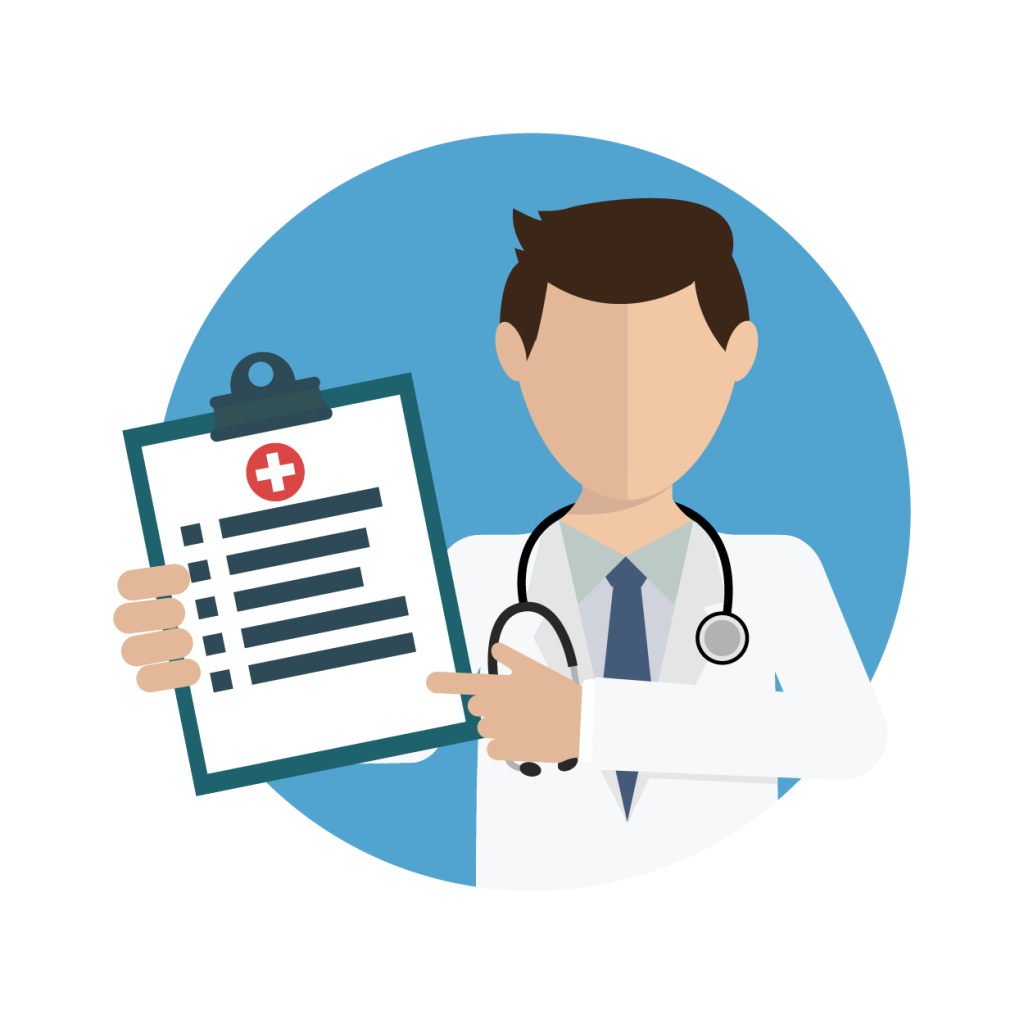 STANDAR PELAYANAN MINIMAL
(SPM)
RAWAT JALAN
IGD
SPM
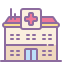 RAWAT INAP
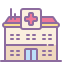 SPM
RADIOLOGI
LABORATORIUM PATOLOGI KLINIK
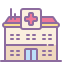 SPM
GIZI
REHABILITASI MEDIK
FARMASI
TRANSFUSI DARAH
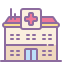 SPM
REKAM MEDIK
ADMINISTRASI DAN MANAJEMEN
PENGELOLAAN LIMBAH
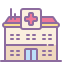 SPM
PELAYANAN PEMELIHARAAN SARANA
AMBULANCE/MOBIL JENAZAH
PEMULASARAN JENAZAH
PELAYANAN LAUNDRY
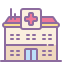 SPM
PENCEGAHAN DAN PENGENDALIAN INFEKSI
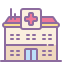 SPM
Terima kasih
“Melayani lebih baik”